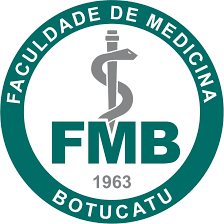 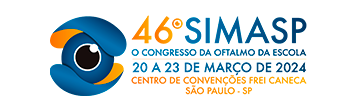 Cirurgia de divisão lamelar: tratamento de distiquíase congênita.
Caio Costa Santos, Alisson Lima Andrade, Alice Carvalho Gouveia Almeida, Roberta Lilian Fernandes de Sousa Meneghim

Faculdade de Medicina de Botucatu (FMB/UNESP)
DESCRIÇÃO
Registro do intraoperatório de cirurgia de divisão lamelar em paciente com distiquíase congênita. Nesta técnica a pinça de calázio é posicionada na pálpebra, seguindo-se a separação das lamelas anterior e posterior com bisturi lâmina 15, anteriormente à emergência dos cílios distiquiáticos.  Segue-se a dissecção dos tecidos até a profundidade que permita a exposição e remoção dos bulbos pilosos anômalos. Na imagem vemos abordagem em pálpebra superior após incisão e dissecção, sendo possível identificar os cílios distiquiáticos, localizados na lamela posterior. 

Palavras chave: distiquíase, anormalidades congênitas, cirurgia ocular.
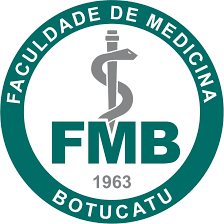 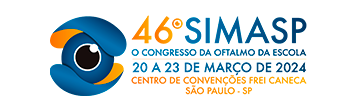 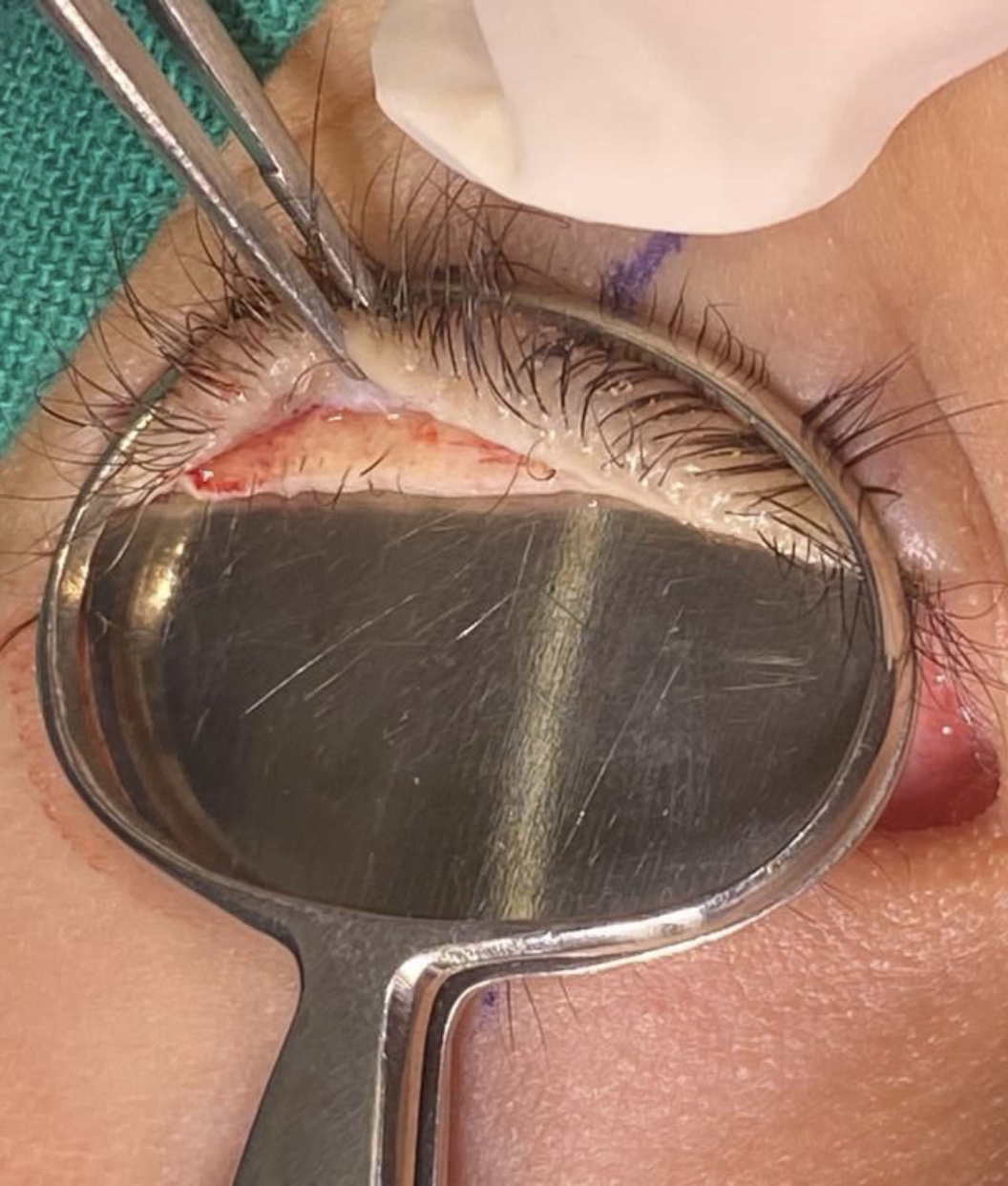